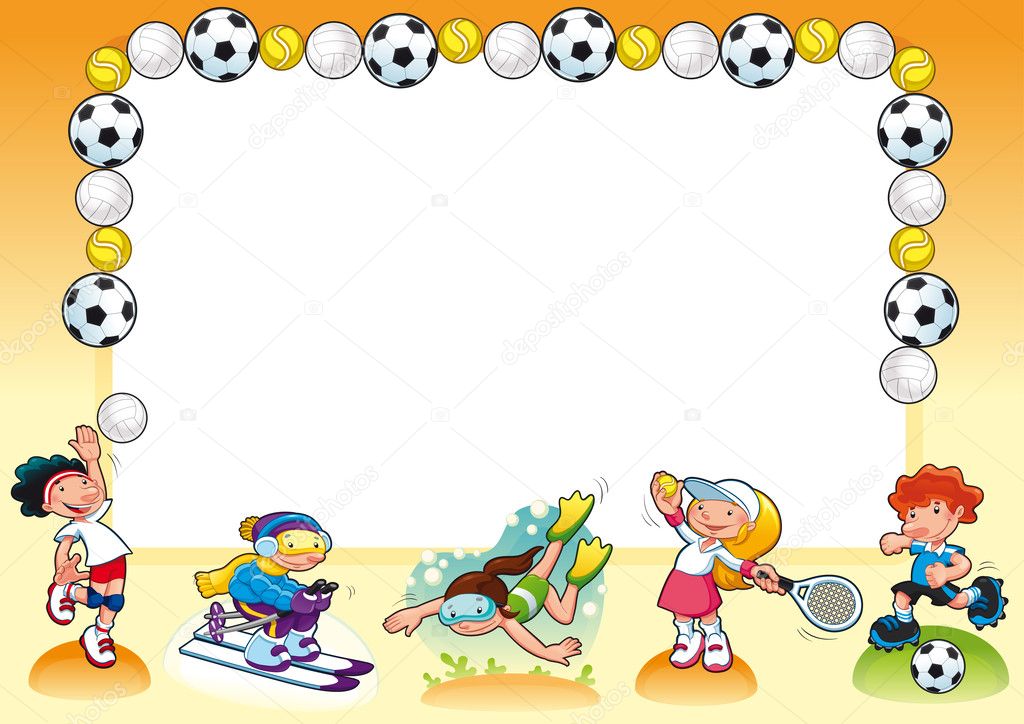 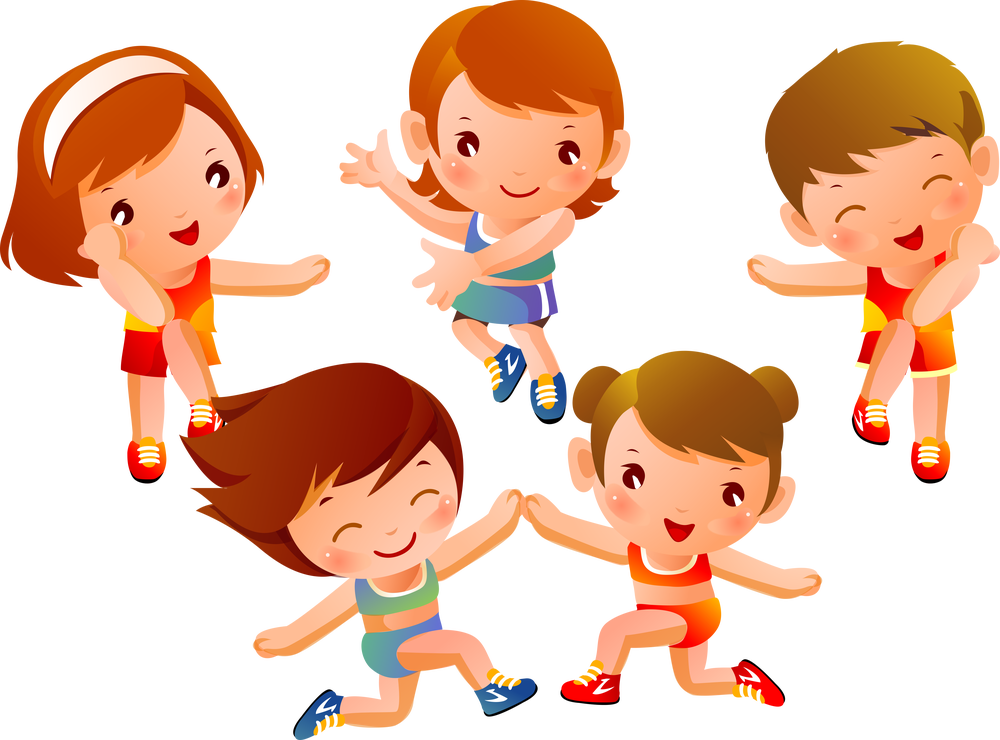 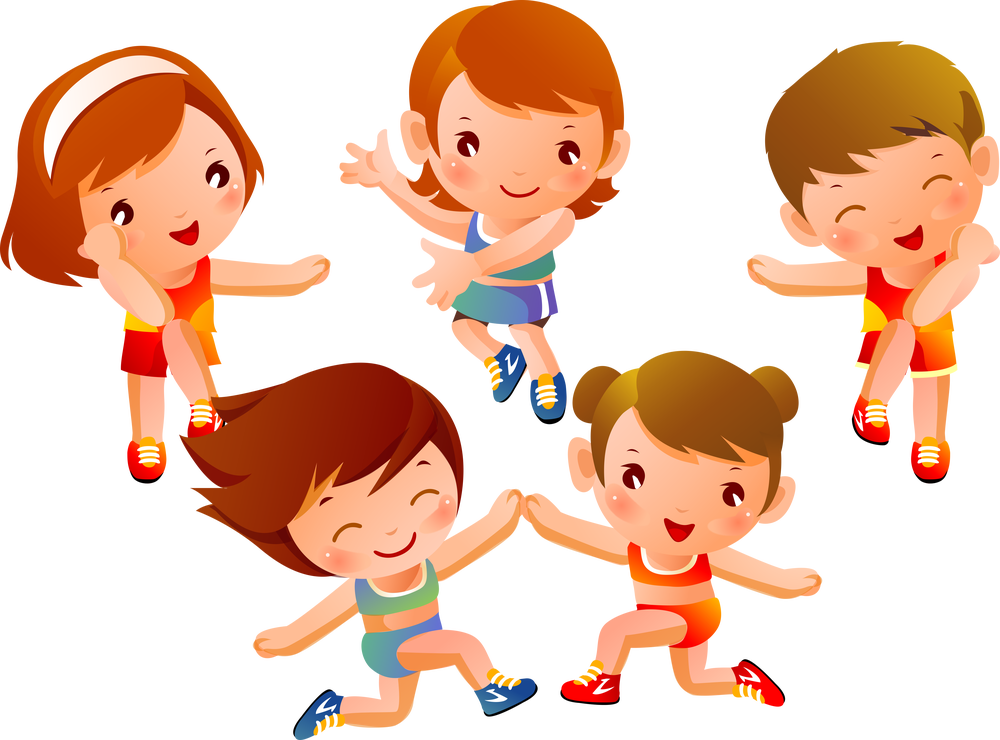 Загадки о спорте
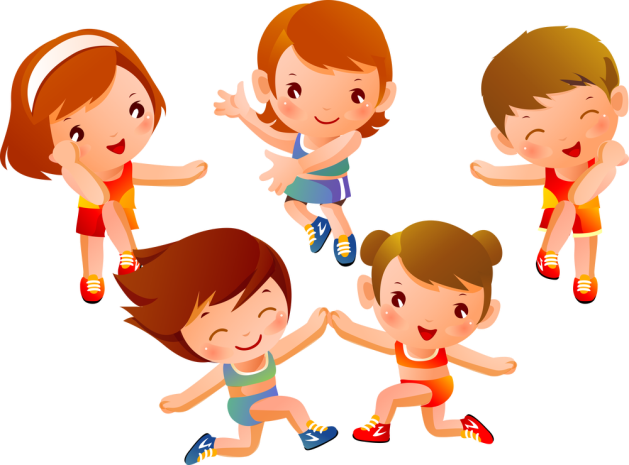 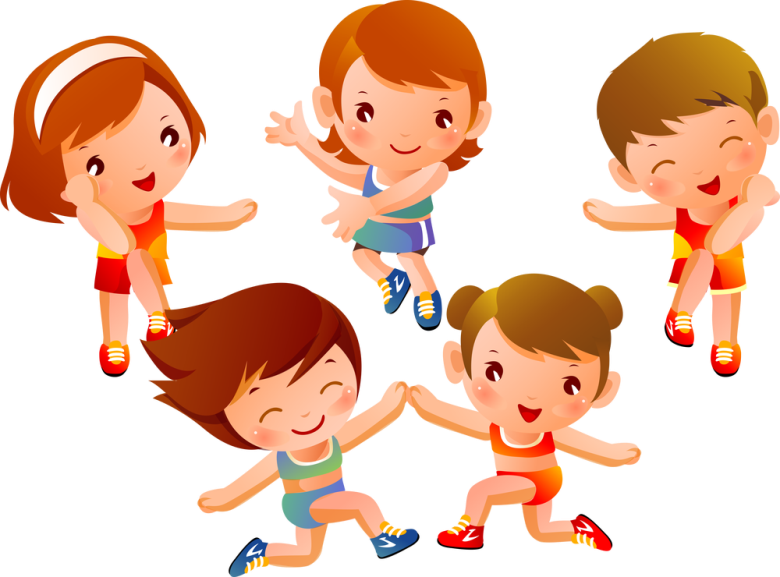 Задание: угадайте загадки о спорте и спортивном инвентаре. 
Исполнитель: инструктор по физической культуре
МКДОУ «Детский сад №32 «Малыш»
Федорова М.Ю.
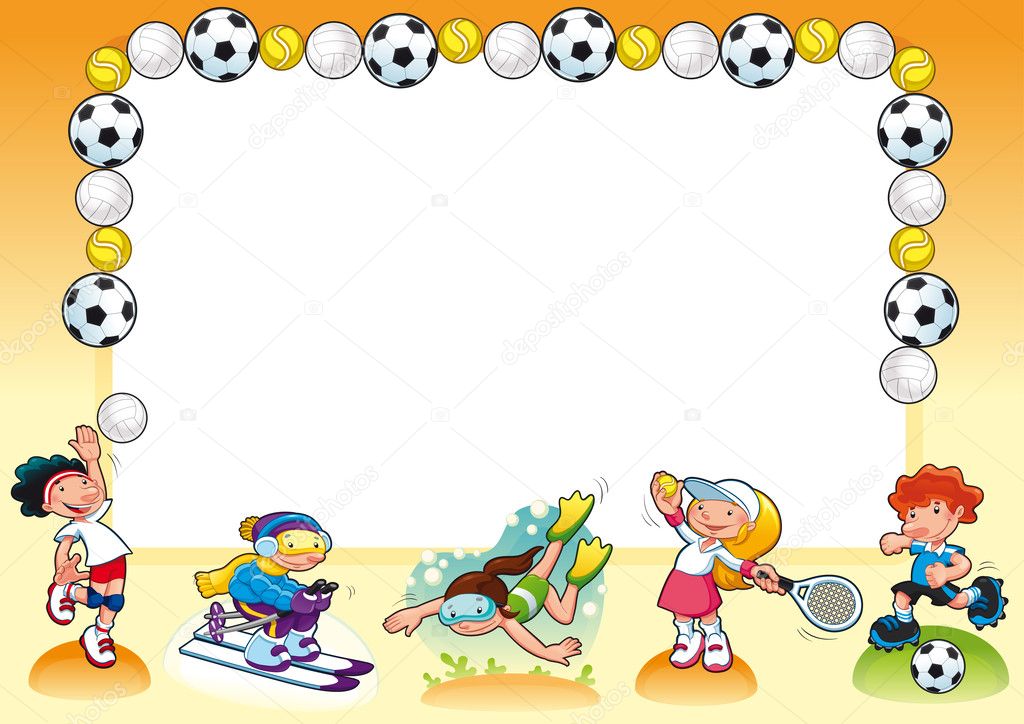 Воздух режет ловко-ловко,
Палка справа, слева палка, 
Ну а между них веревка.
Это длинная…
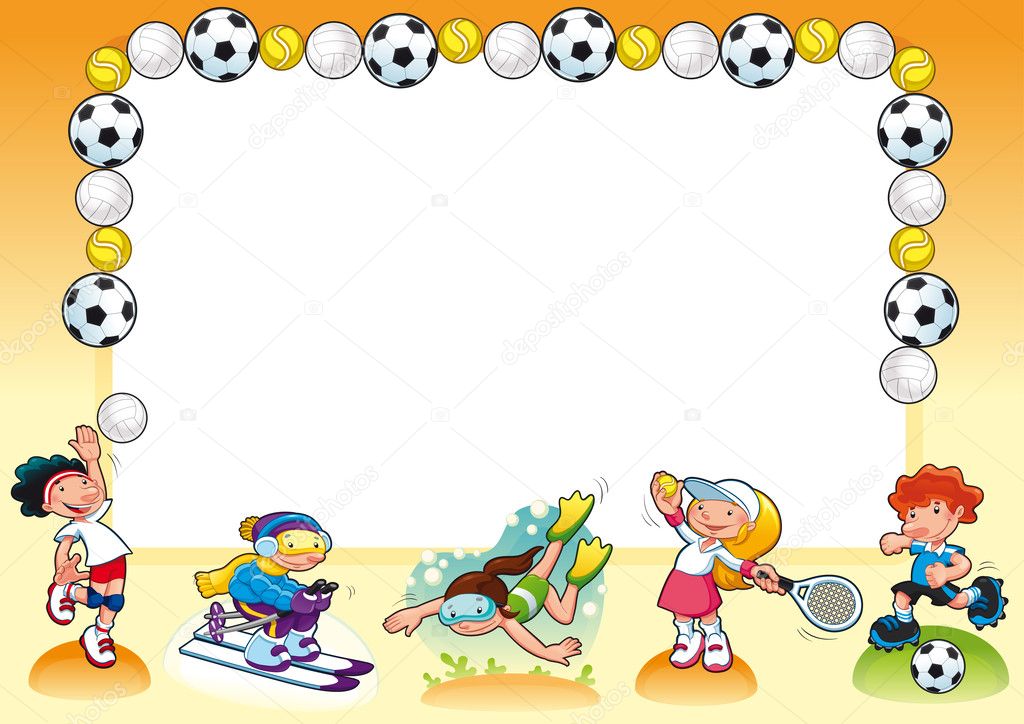 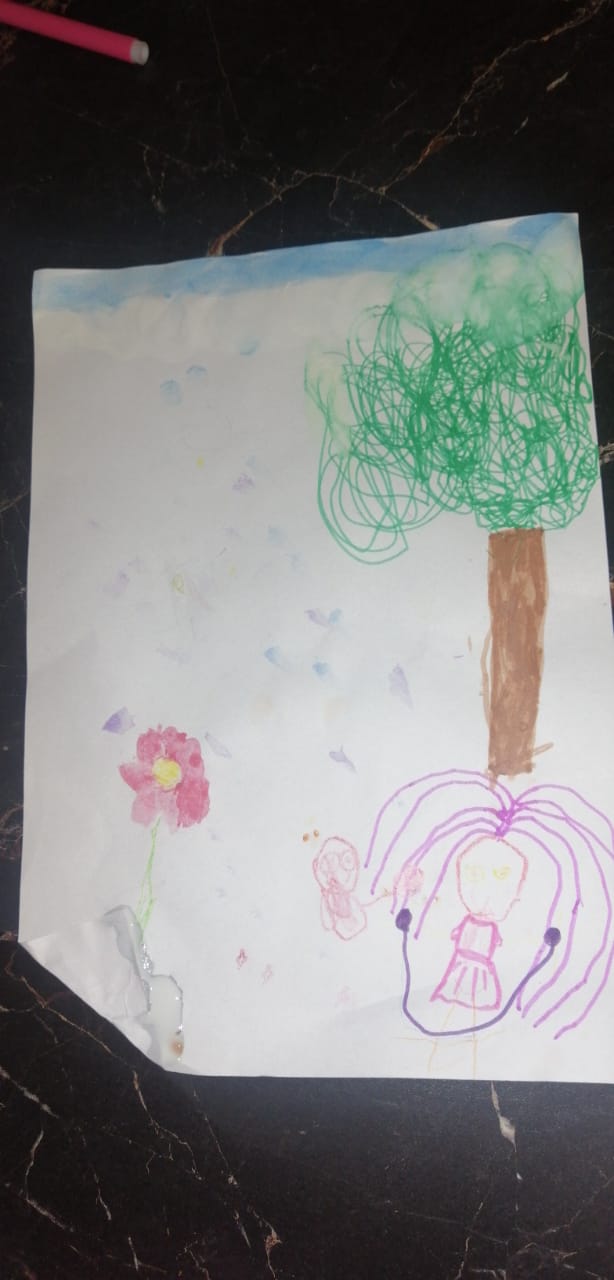 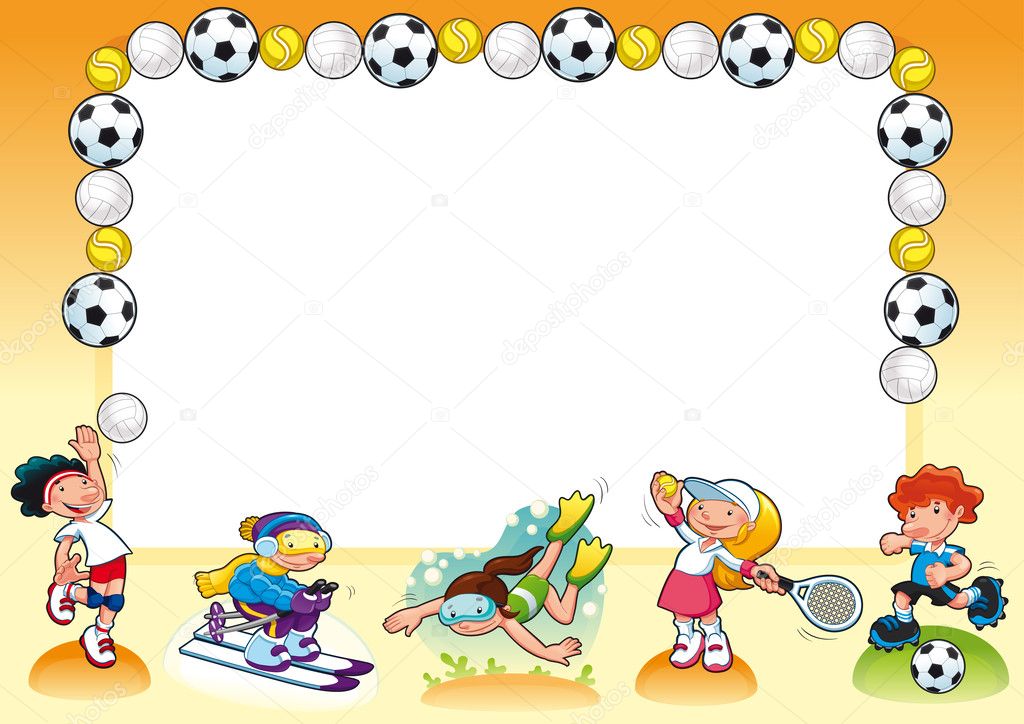 Он бывает баскетбольный, 
Волейбольный и футбольный.
С ним играют во дворе,
Интересно с ним в игре.
Скачет, скачет, скачет, скачет!
Ну конечно, это …
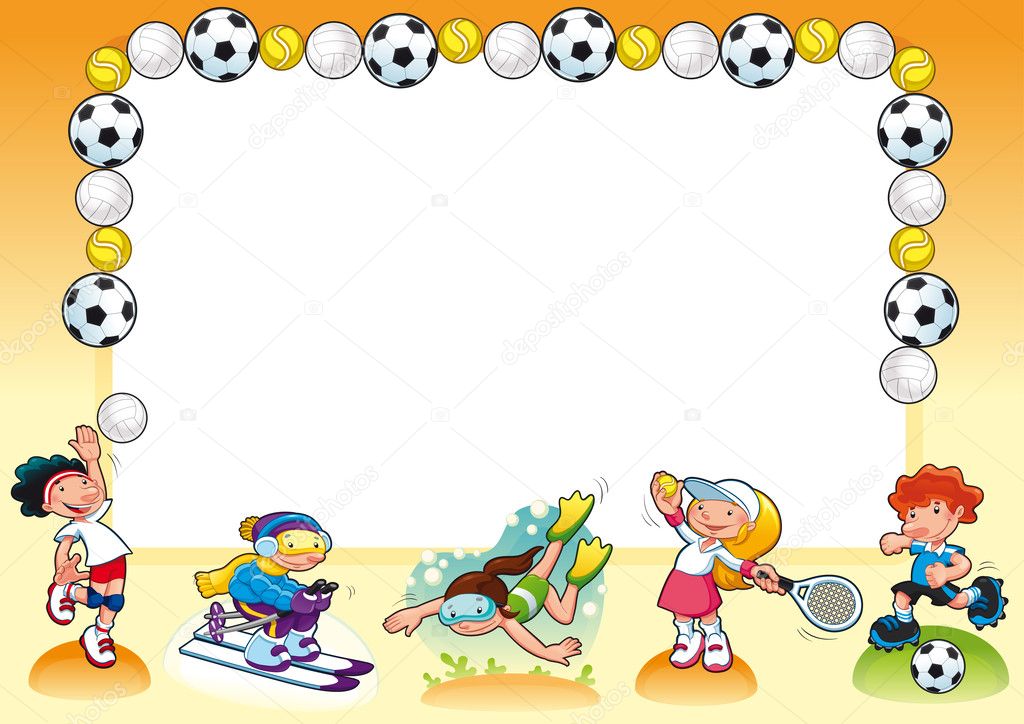 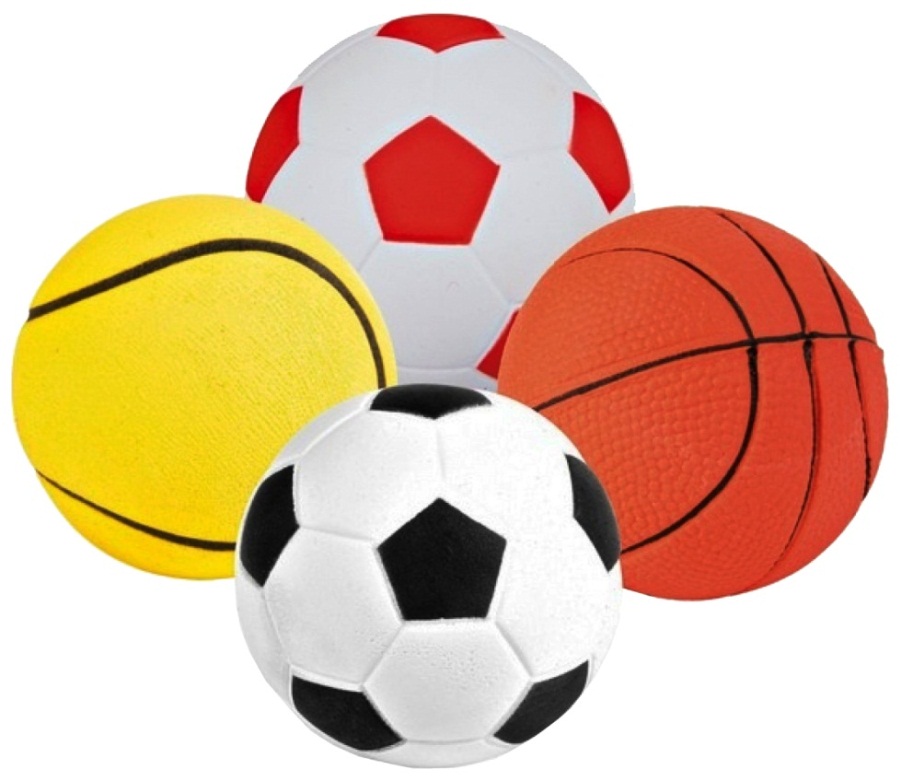 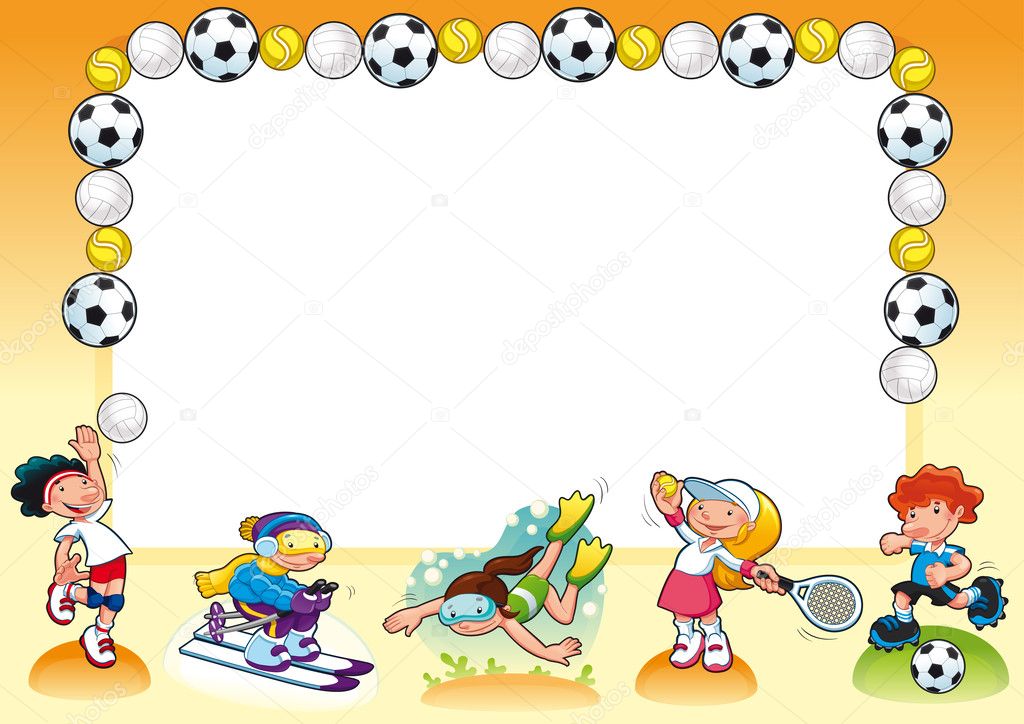 Я смотрю – у чемпиона
Штанга весом в четверть тонны.
Я хочу таким же стать,
Чтоб сестренку защищать!
Буду я теперь в квартире
Поднимать большие …
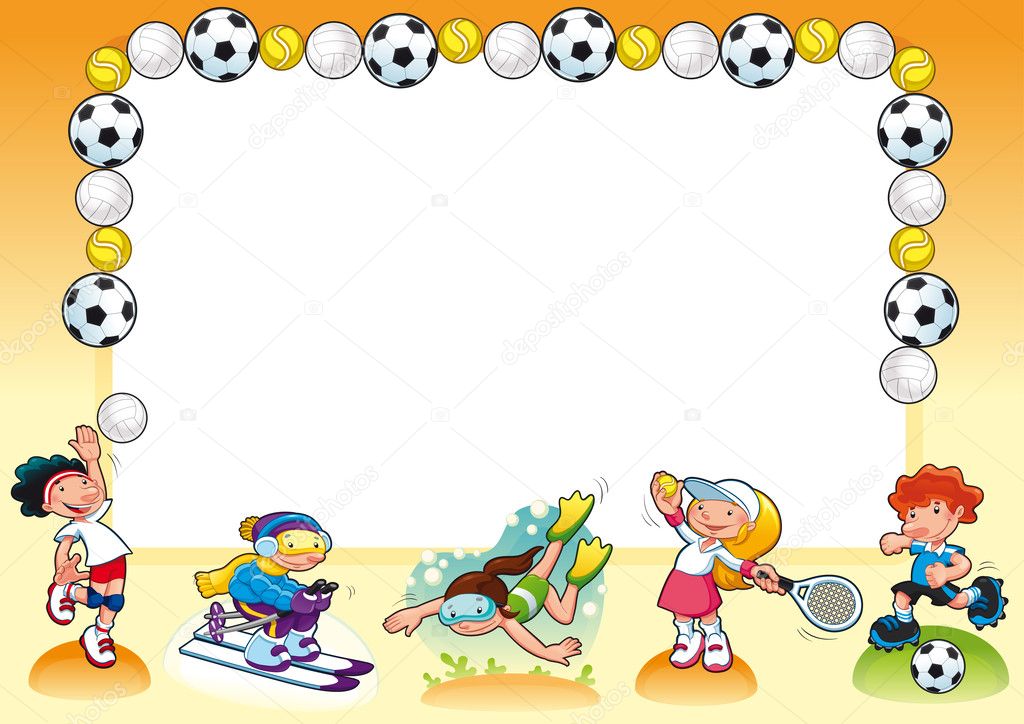 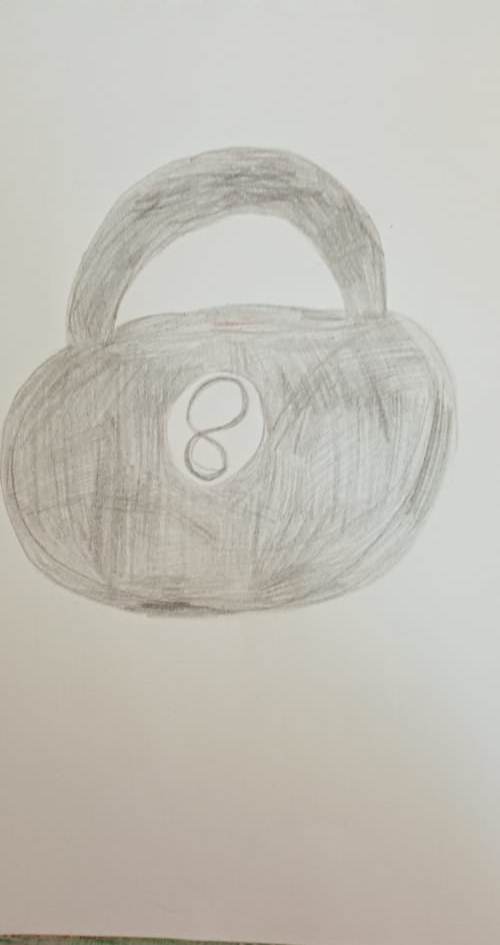 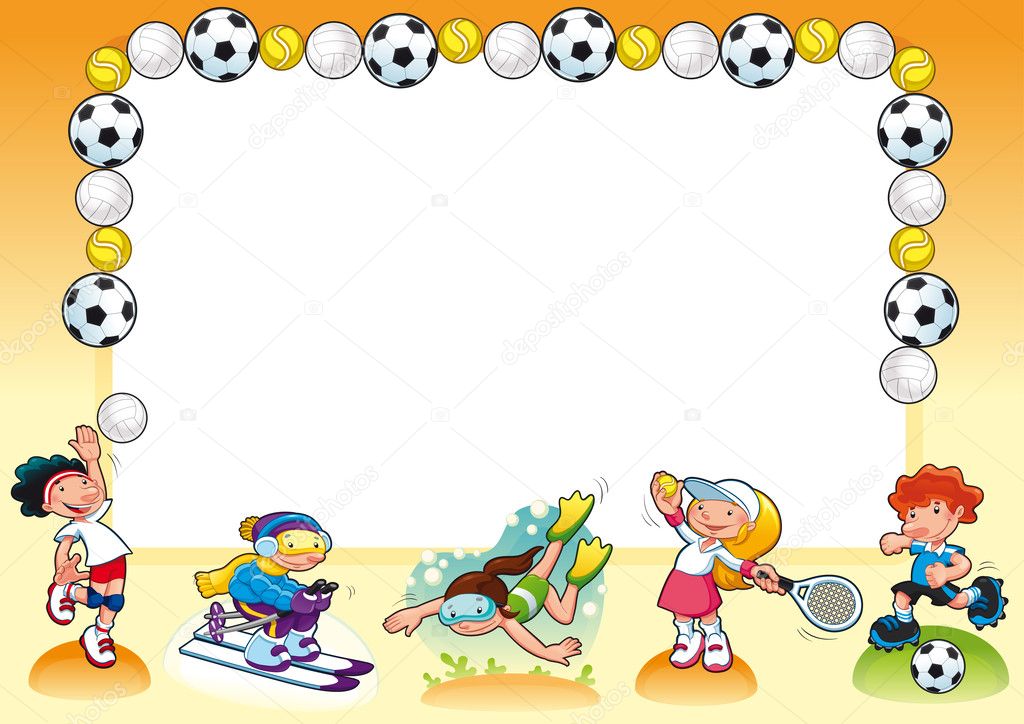 Я его кручу рукой,
И на шее и ногой,
И на талии кручу,
И ронять я не хочу.
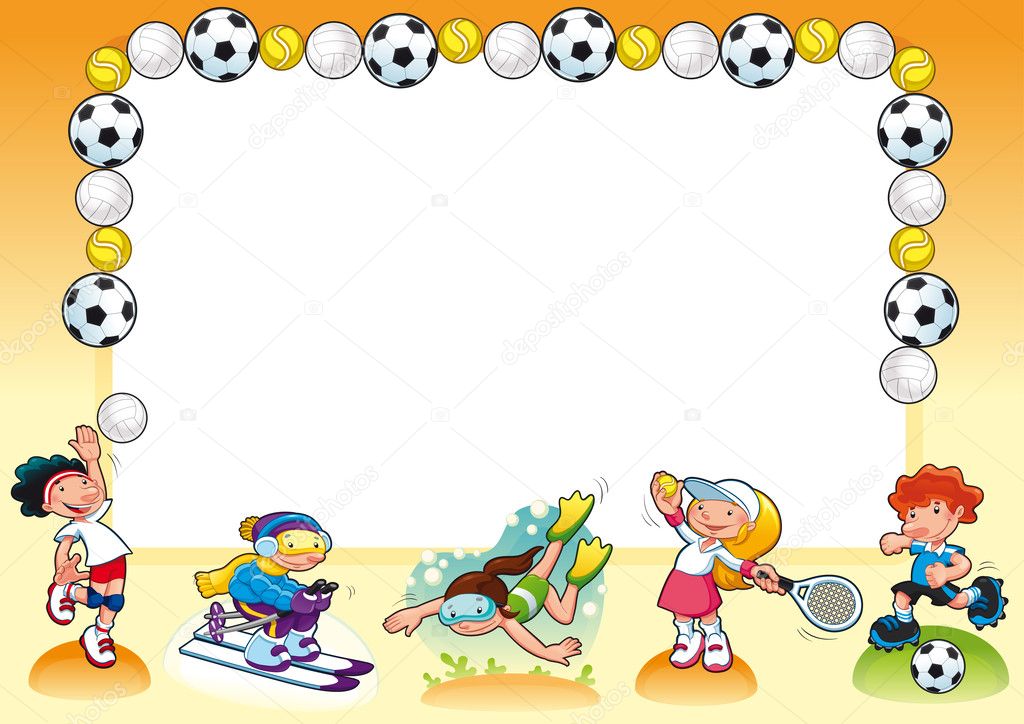 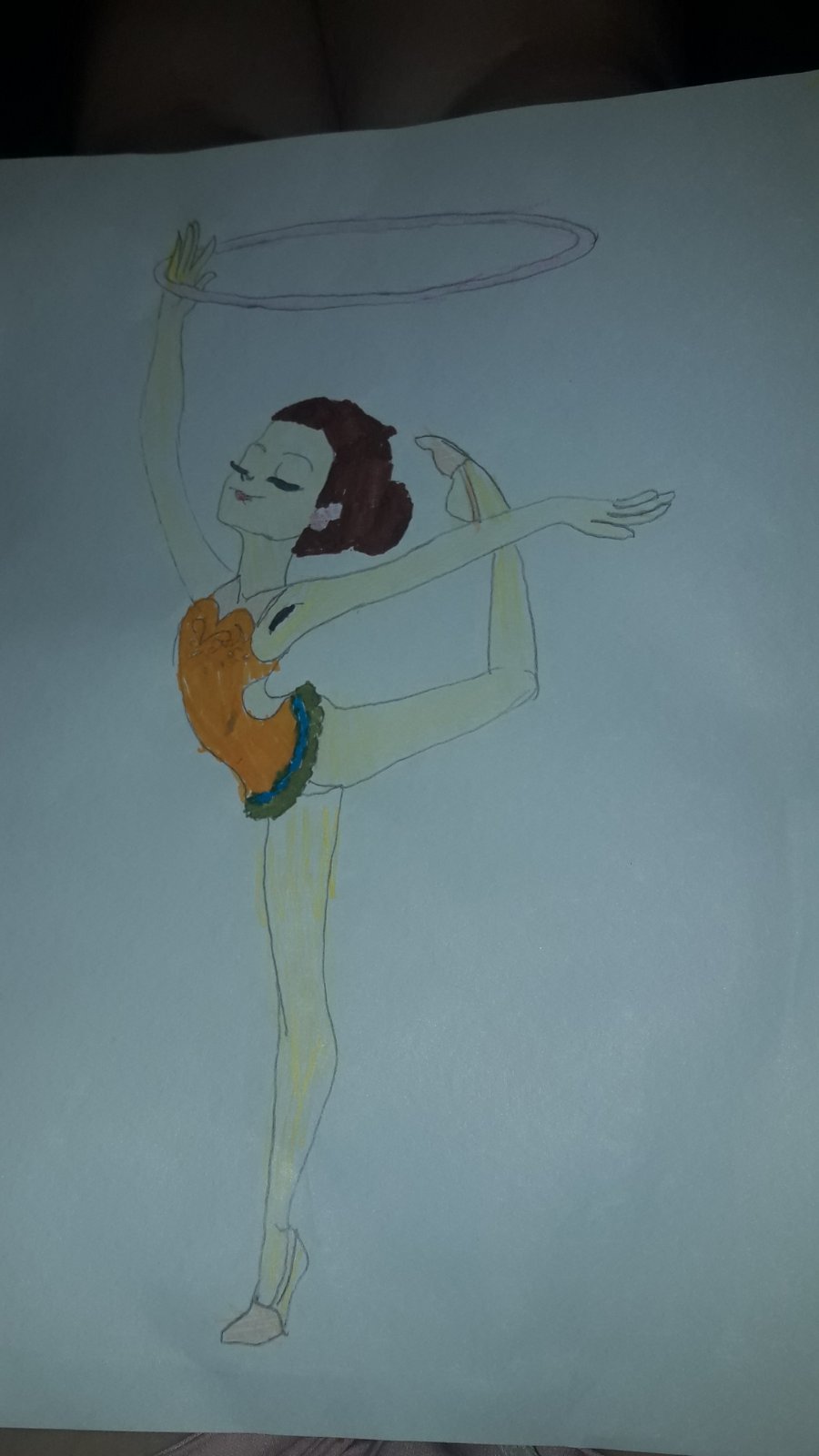 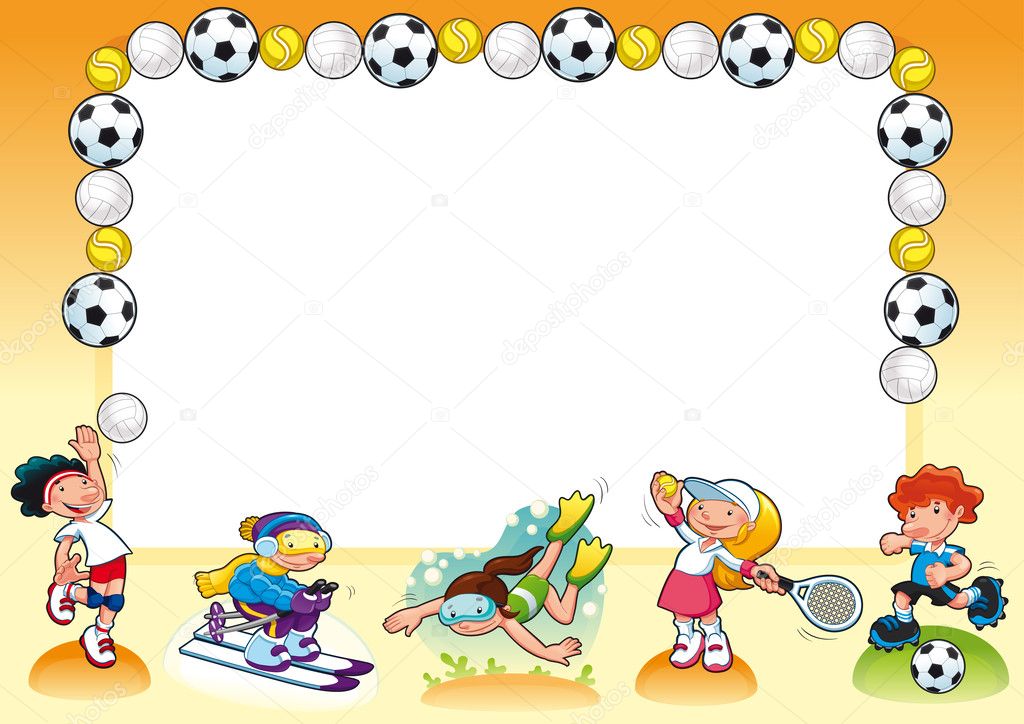 Лишь в морозную погоду,
Надеваю их на ногу.
Как на речке встал ледок,
Дети мчатся на каток.
Чтобы не было тоски,
Надевают все…
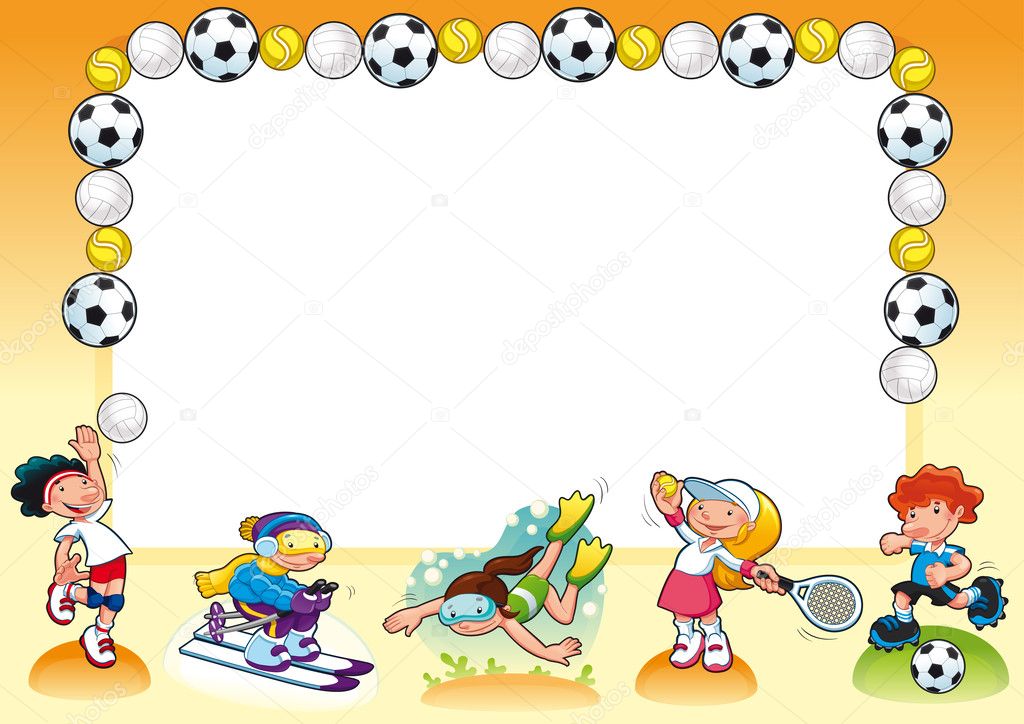 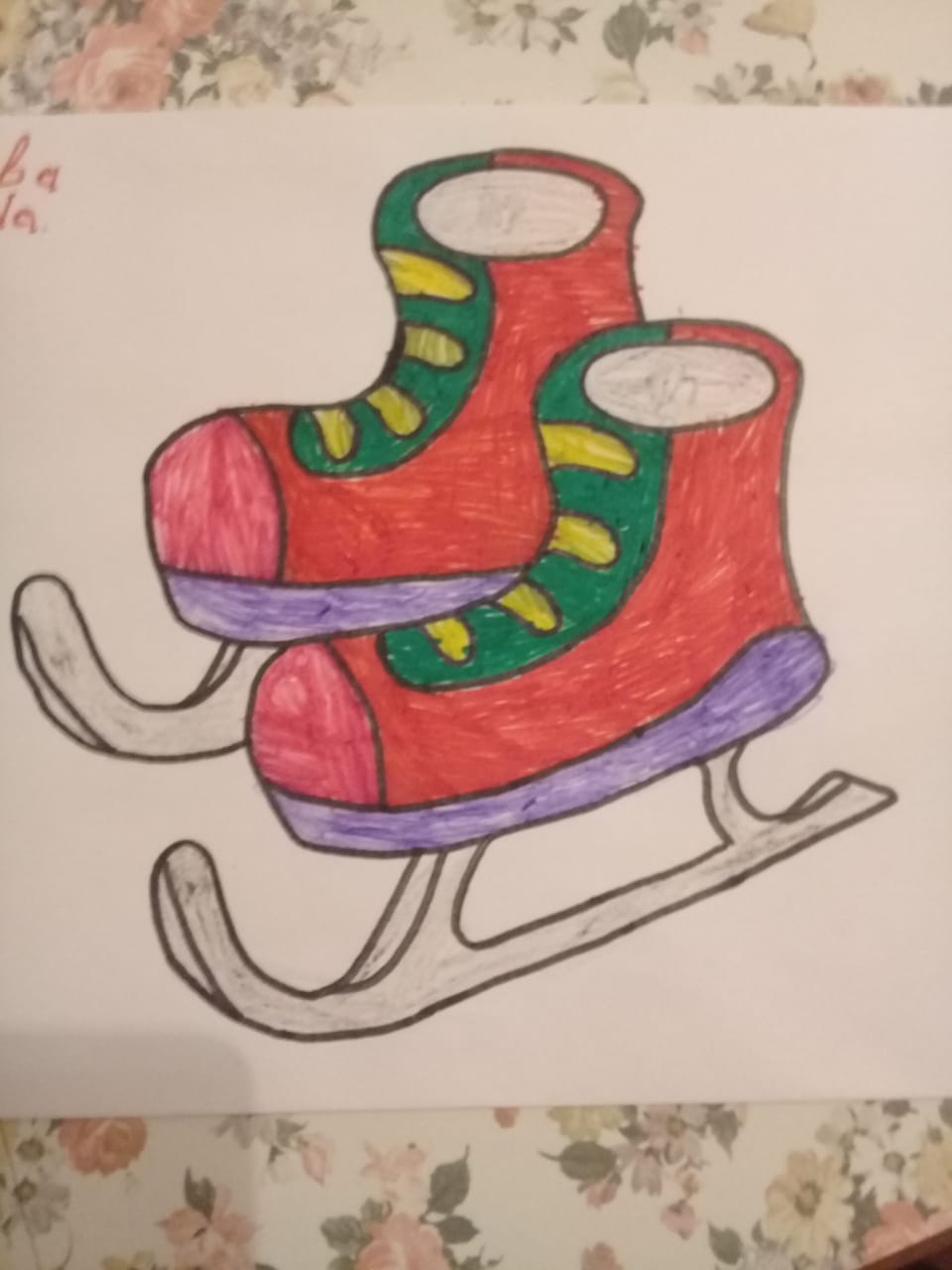 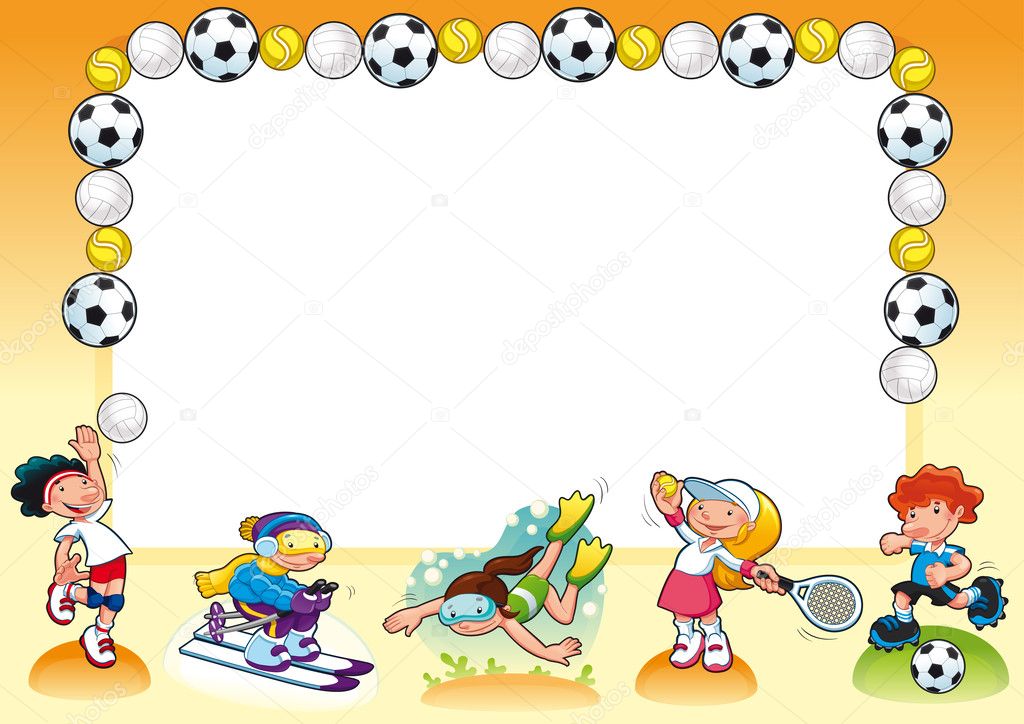 Ранним утром вдоль дороги
На траве блестит роса,
По дороге едут ноги
И бегут два колеса.
У загадки есть ответ – 
Это мой …
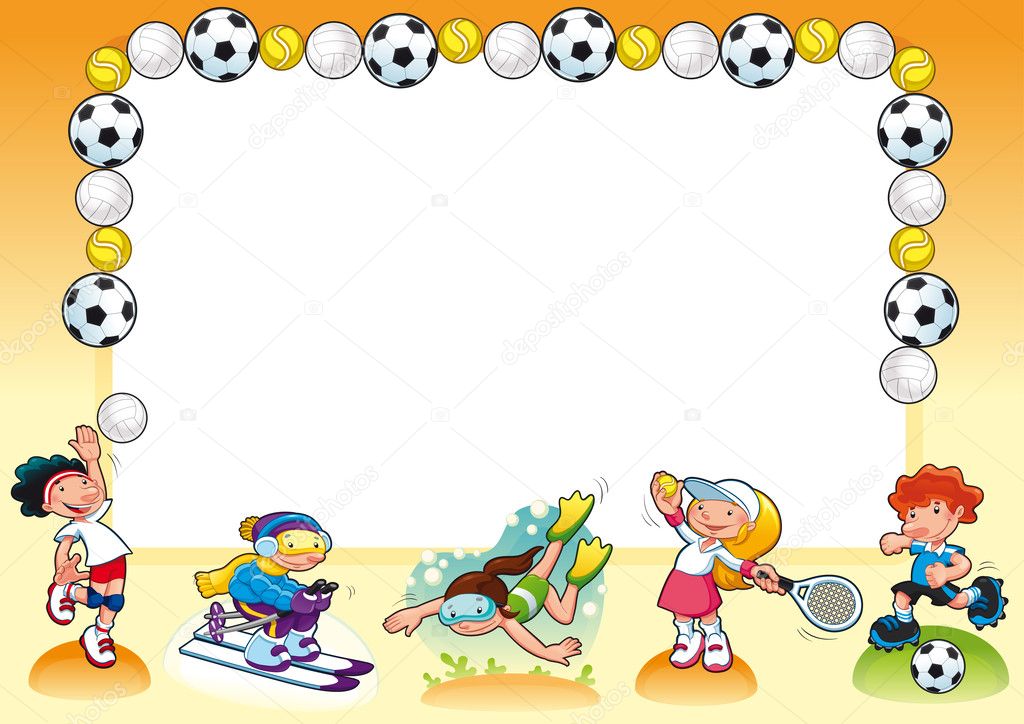 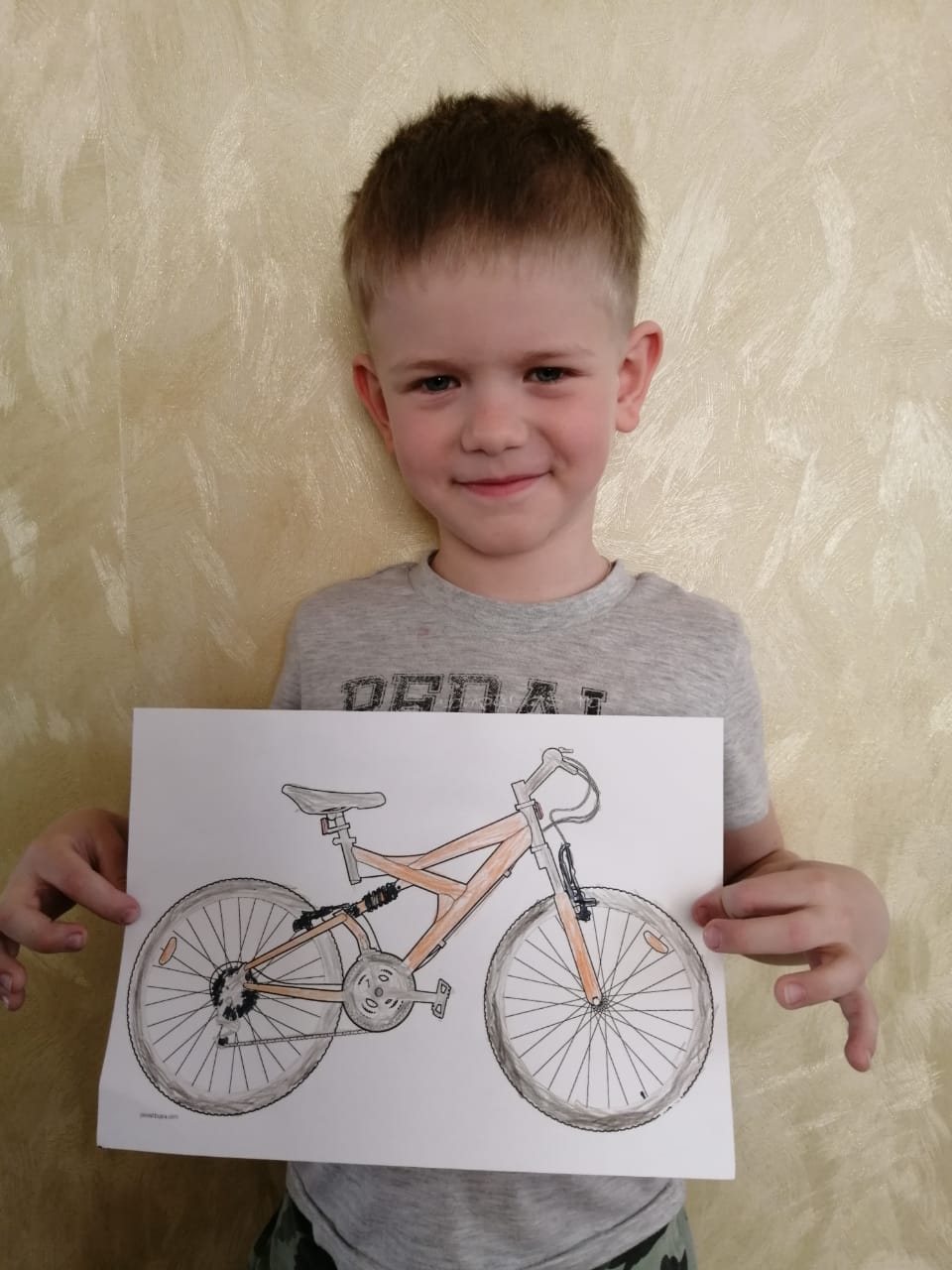 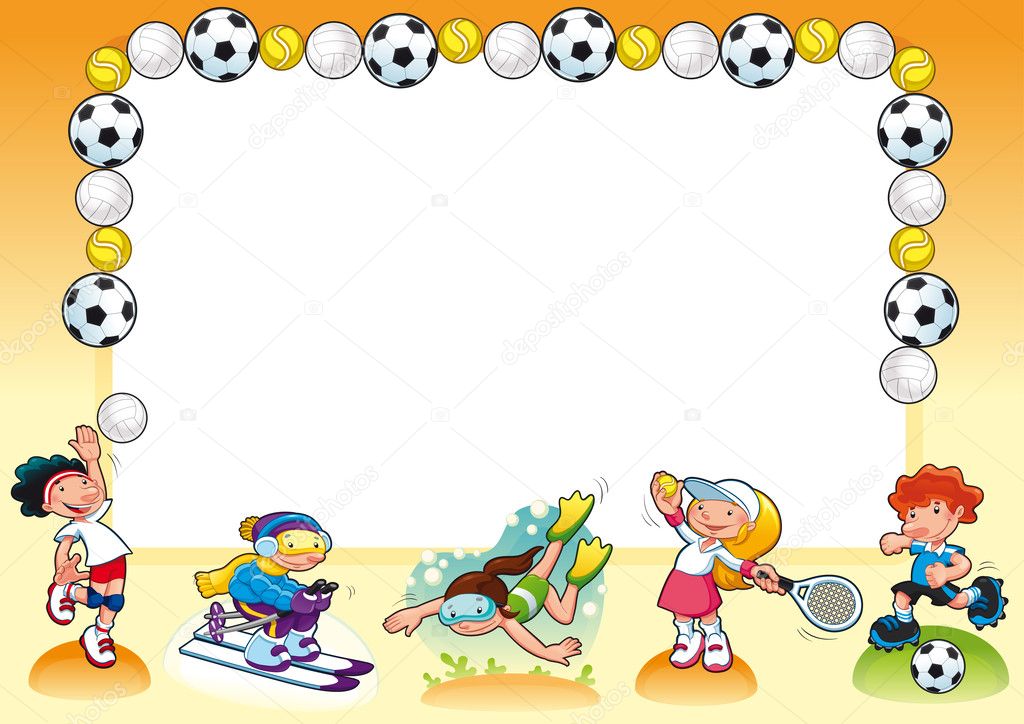 Михаил играл в футбол,
И забил в ворота …
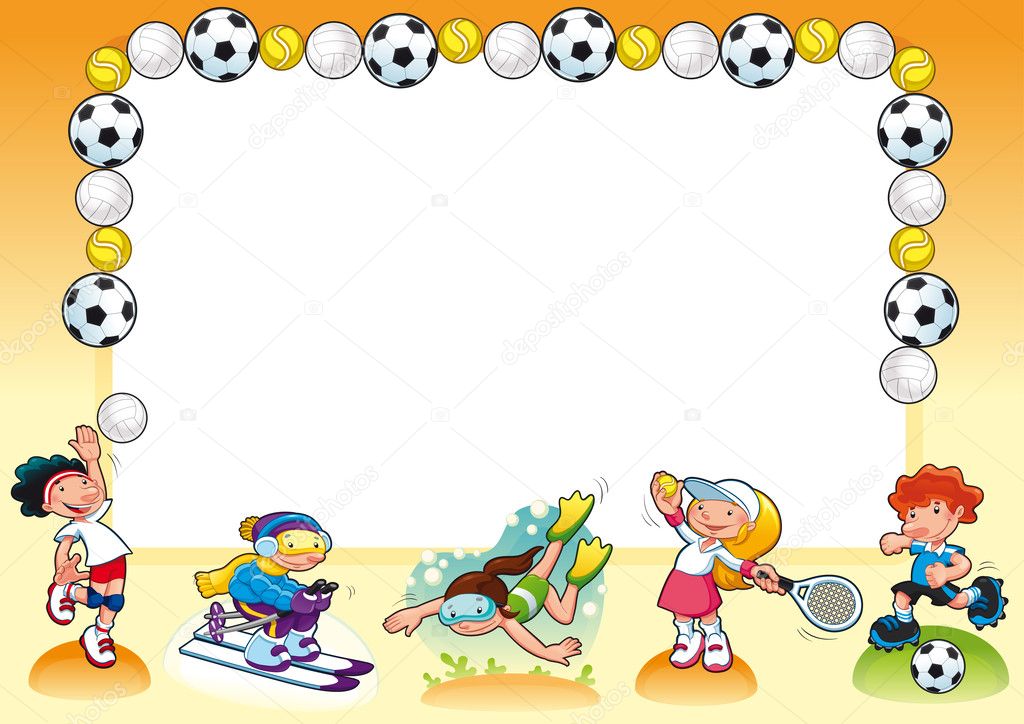 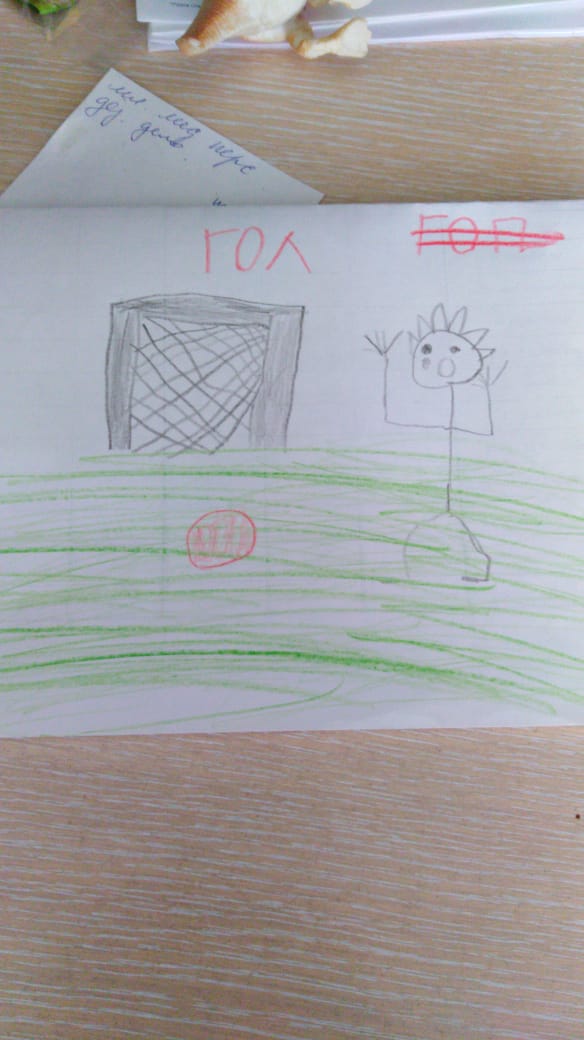